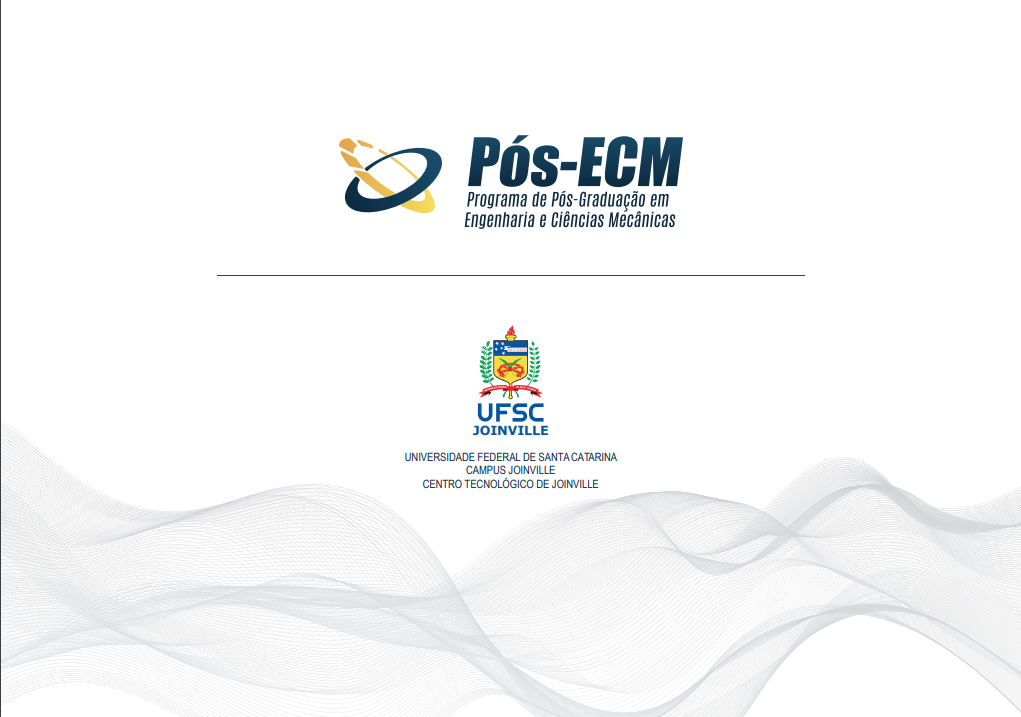 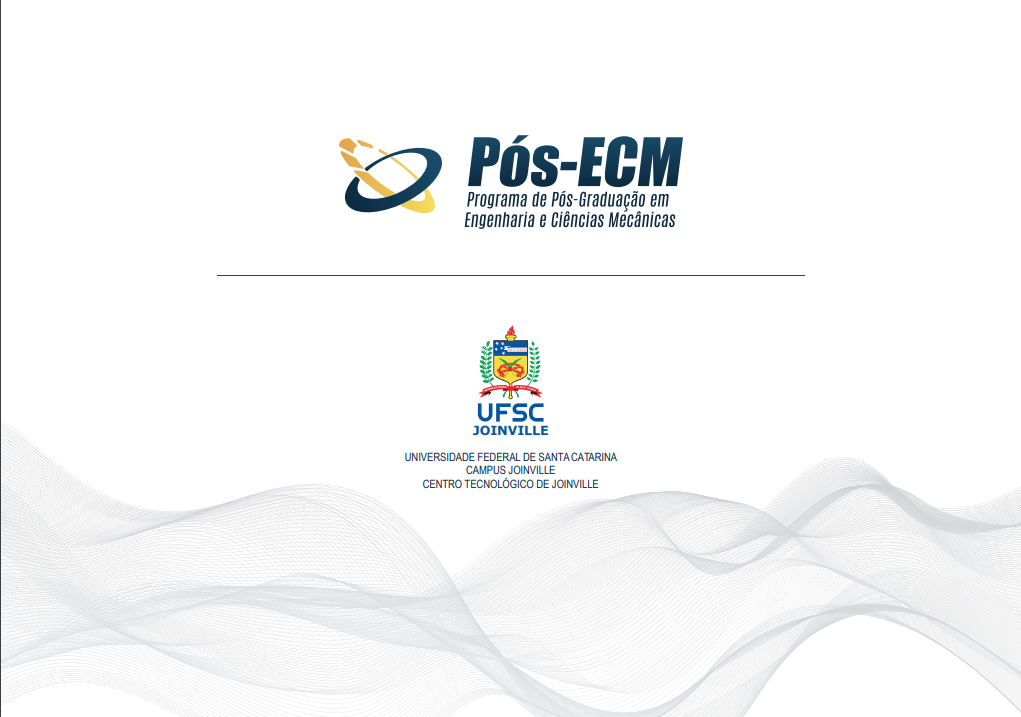 ppgecm@contato.ufsc.br
xxxxxxxxxxxxx
xxxxxxxxxxxxxxxxxxxxxxxx